SESSION CODE: WPH304
Chris Walsh
@ChrisWalshie
blog.walshie.me
New Windows phone “mango” application platform services
(c) 2011 Microsoft. All rights reserved.
(c) 2011 Microsoft. All rights reserved.
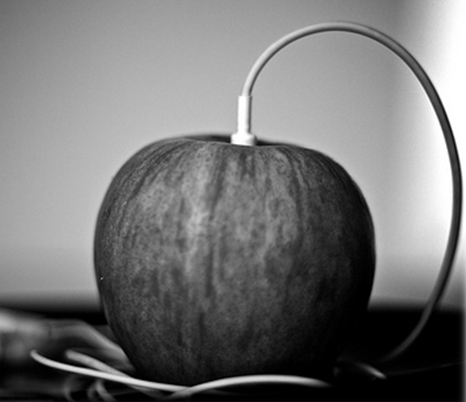 “iRevolutionary”
(c) 2011 Microsoft. All rights reserved.
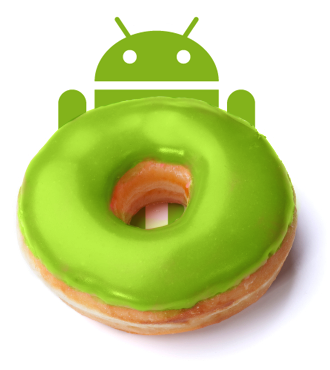 (c) 2011 Microsoft. All rights reserved.
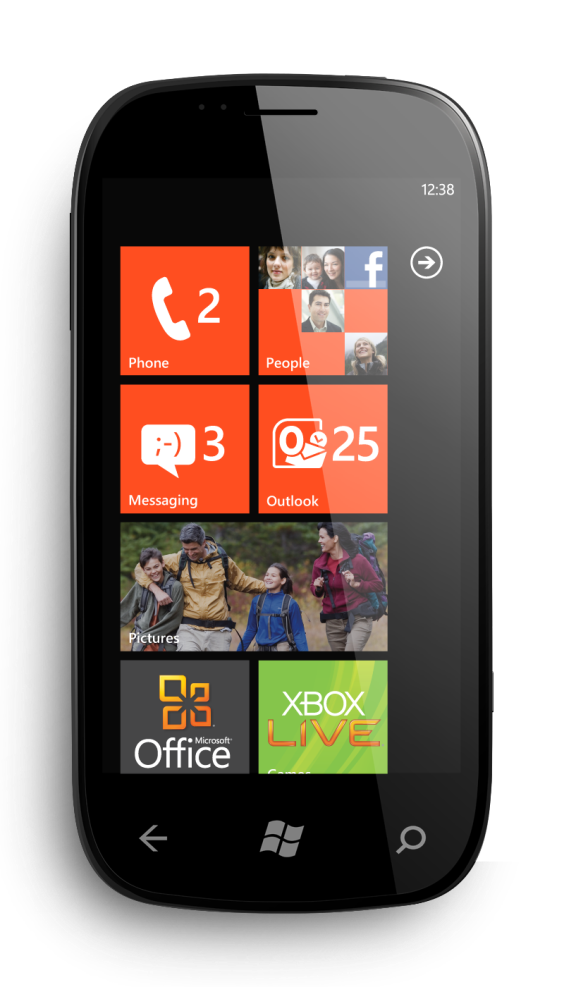 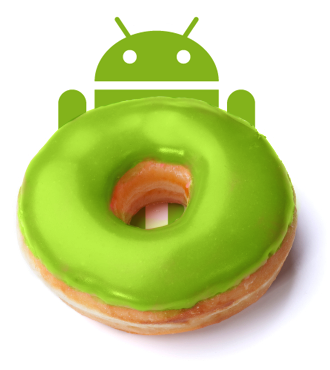 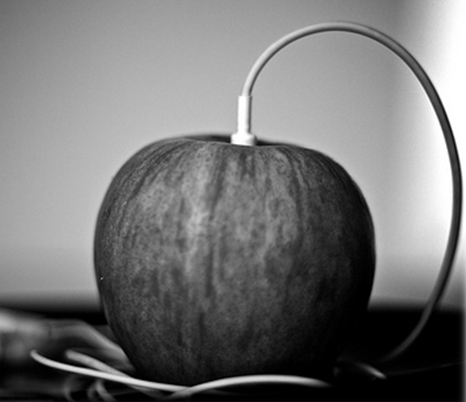 (c) 2011 Microsoft. All rights reserved.
Agenda
Motion APIs & Camera
New Launchers & Choosers
Structured Data
Developer Tools Enhancements
New API’s
General Silverlight Goodness
(c) 2011 Microsoft. All rights reserved.
What Sensors are available
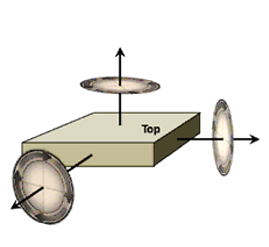 Gyro


Accelerometer


Compass
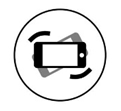 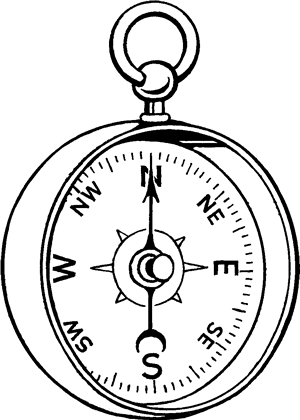 (c) 2011 Microsoft. All rights reserved.
Sensors Demo
(c) 2011 Microsoft. All rights reserved.
Motion Sensor
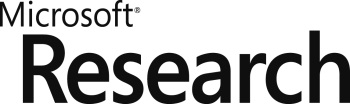 Motion Sensor
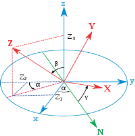 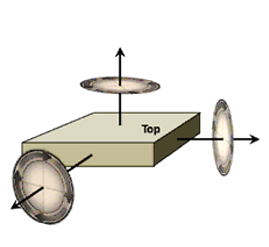 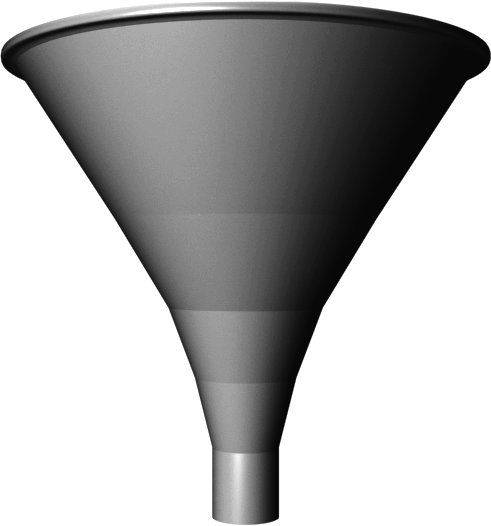 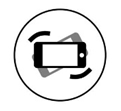 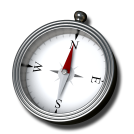 Use this sensor whenever available
(c) 2011 Microsoft. All rights reserved.
Sensor Availability
Physical hardware required for most debugging scenarios

Not all phones have all sensors
Gyro & Compass optional
Motion Sensor accuracy based on sensors present
(c) 2011 Microsoft. All rights reserved.
Accessing the Camera
Silverlight 4 WebCam API
Taken from SL4 desktop API + added functionality
PhotoCamera Class
New Managed API
(c) 2011 Microsoft. All rights reserved.
Camera Demo
(c) 2011 Microsoft. All rights reserved.
Camera API Scenarios
(c) 2011 Microsoft. All rights reserved.
Camera Specifics
Use Y or YUV format for proessing
Video output is MP4
ALWAYS check for device flash support.
(c) 2011 Microsoft. All rights reserved.
Structured DataLINQ to SQL
Architecture
Code First
Create Context
Submit Transaction
Schema Upgradeable
(c) 2011 Microsoft. All rights reserved.
Structured DataLINQ to User
Chooser Tasks
EmailAddressChooserTask
PhoneNumberChooserTask
AddressChooserTask

Microsoft.Phone.UserData (read only)
Contacts
Appoinments
(c) 2011 Microsoft. All rights reserved.
Shared Data Access
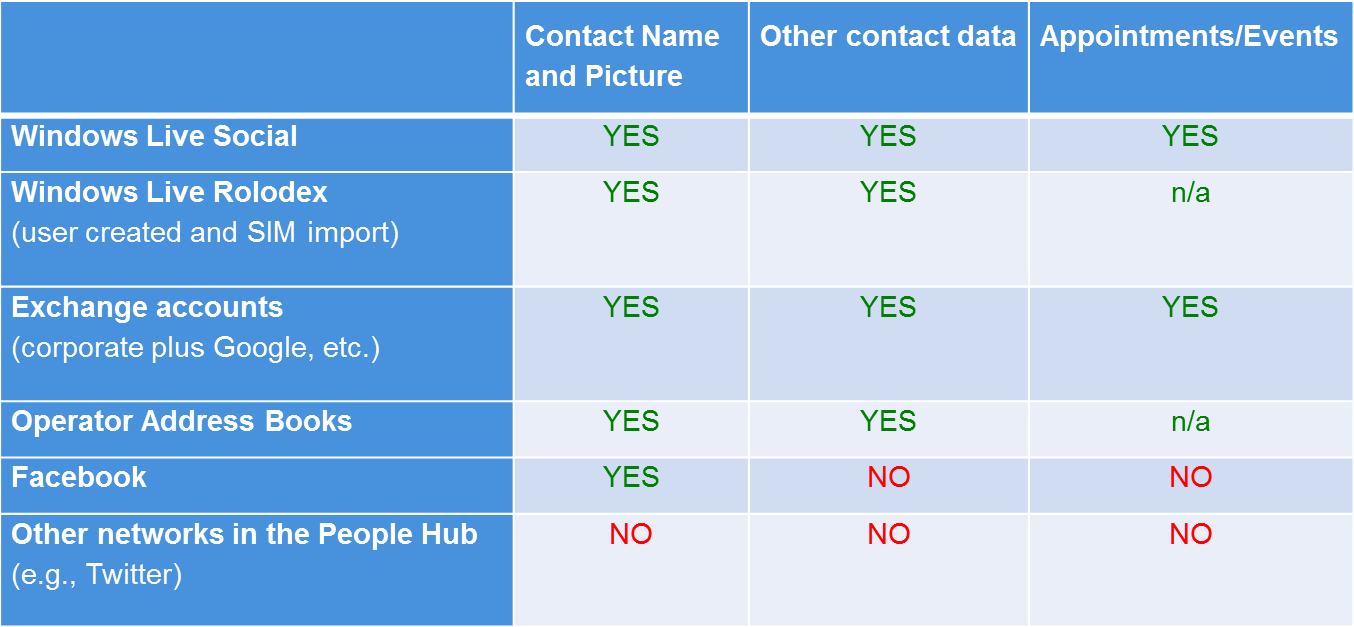 (c) 2011 Microsoft. All rights reserved.
Silverlight Goodnesstext
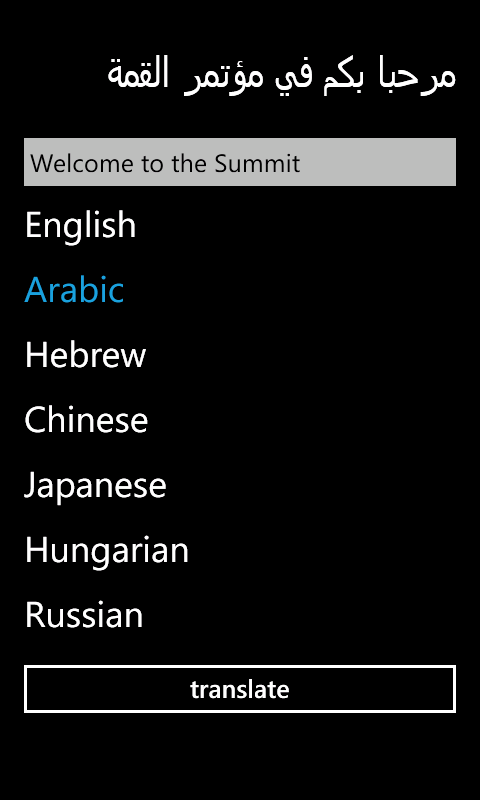 Expanding with 
    international text
Supporting ALL languages 
    on the phone
(c) 2011 Microsoft. All rights reserved.
Silverlight GoodnessAPI
We’re now Silverlight 4
ImplictStyles
Binding enhancements
ICommand
Enhanced Text Stack Rendering
TextBox events
Touch
Tap, DoubleTap & Hold gestures
(c) 2011 Microsoft. All rights reserved.
New Controls
Demo
(c) 2011 Microsoft. All rights reserved.
Developer Tool Enhancements
Demo
(c) 2011 Microsoft. All rights reserved.
Windows phone “mango” RTM’ed 27/07/2011!!!!
Get started now – http://create.msdn.com
(c) 2011 Microsoft. All rights reserved.
Enrol in Microsoft Virtual Academy Today
Why Enroll, other than it being free?
The MVA helps improve your IT skill set and advance your career with a free, easy to access training portal that allows you to learn at your own pace, focusing on Microsoft technologies.
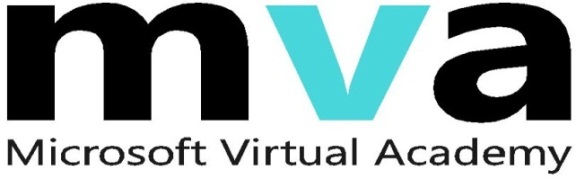 What Do I get for enrolment?	
Free training to make you become the Cloud-Hero in my Organization
Help mastering your Training Path and get the recognition
Connect with other IT Pros and discuss The Cloud
Where do I Enrol?
www.microsoftvirtualacademy.com
Then tell us what you think. TellTheDean@microsoft.com
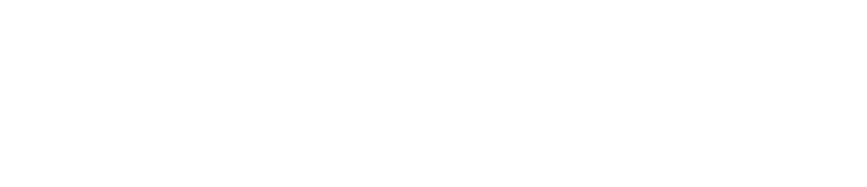 © 2010 Microsoft Corporation. All rights reserved. Microsoft, Windows, Windows Vista and other product names are or may be registered trademarks and/or trademarks in the U.S. and/or other countries.
The information herein is for informational purposes only and represents the current view of Microsoft Corporation as of the date of this presentation.  Because Microsoft must respond to changing market conditions, it should not be interpreted to be a commitment on the part of Microsoft, and Microsoft cannot guarantee the accuracy of any information provided after the date of this presentation.  MICROSOFT MAKES NO WARRANTIES, EXPRESS, IMPLIED OR STATUTORY, AS TO THE INFORMATION IN THIS PRESENTATION.
(c) 2011 Microsoft. All rights reserved.